Photomicrographs of Plant foods  

	Potato: Sweet & White
Permission to reproduce original photomicrographs used to make this  collection may be obtained from 
  
 Dr. David O. Norris at
   david.norris@colorado.edu
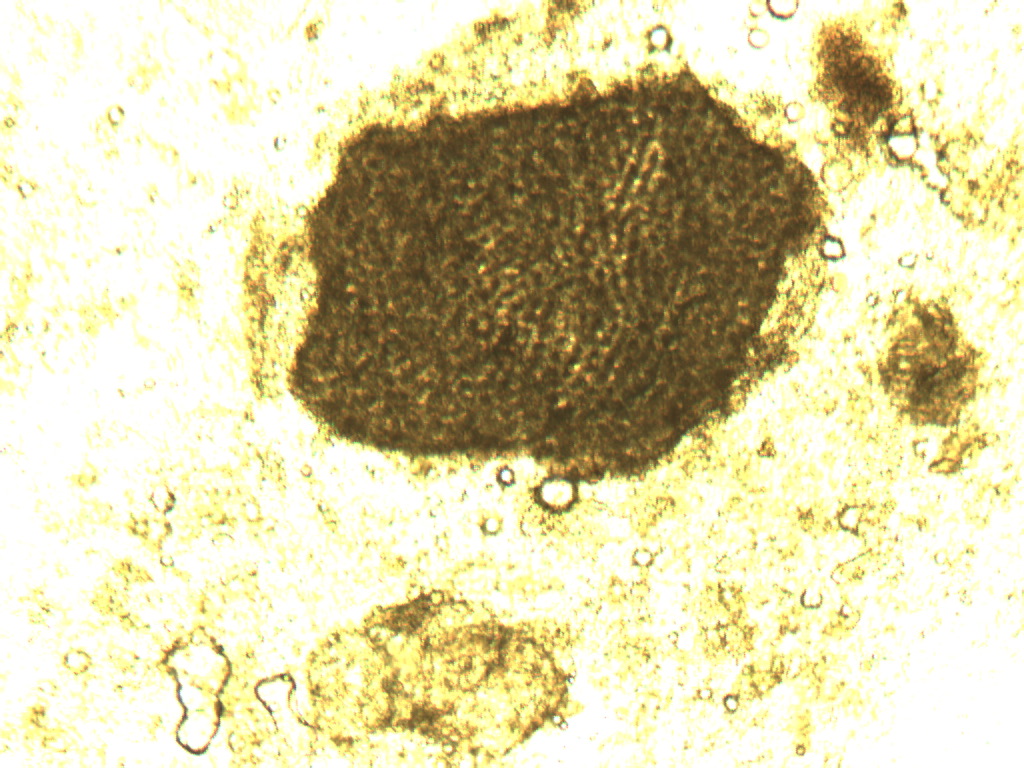 [Speaker Notes: 412. Ipomoea batatas (L.) Lam  Potato, sweet.  Skin, 10X.]
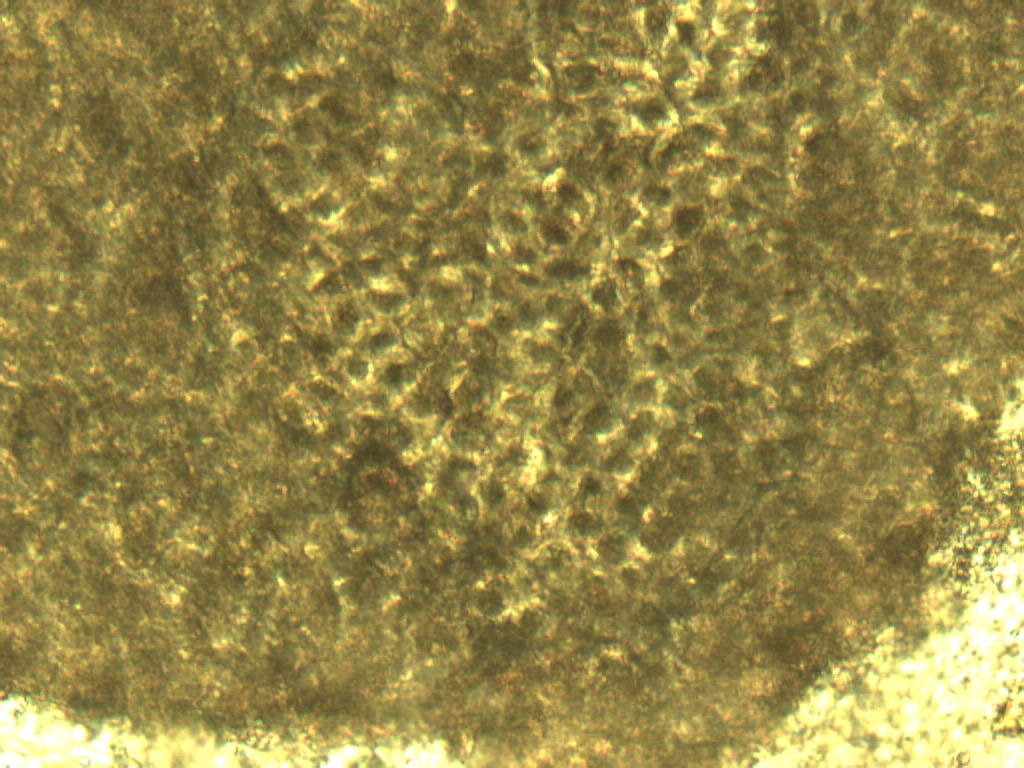 [Speaker Notes: 413. Potato, sweet.  Skin, 25X.]
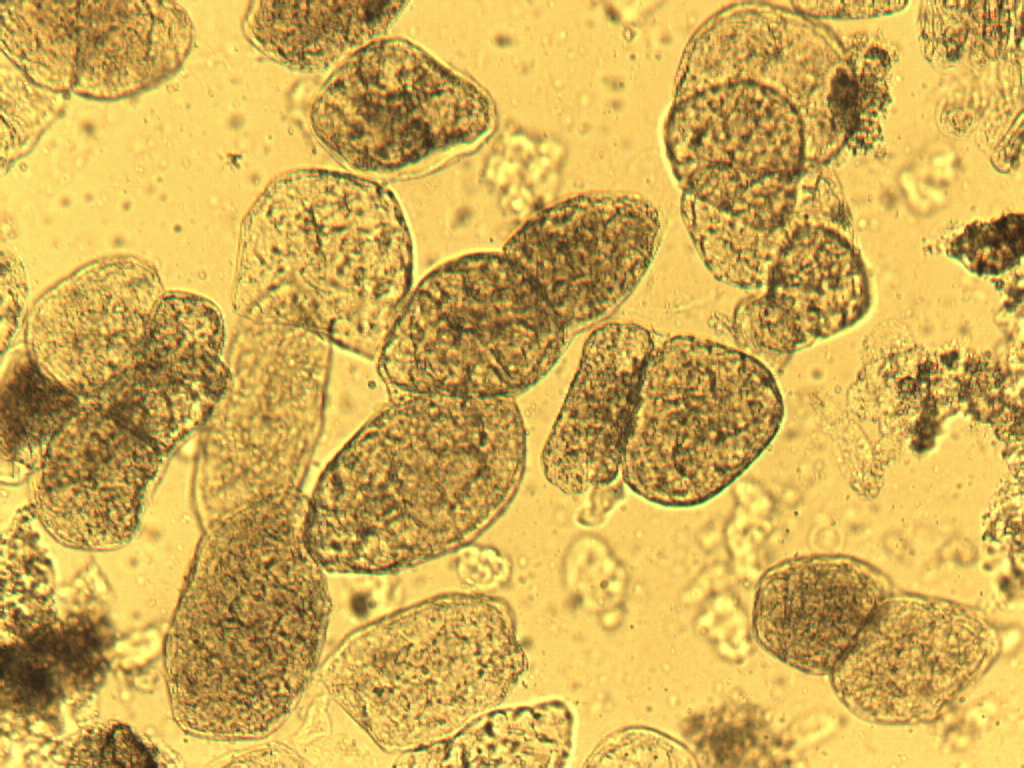 [Speaker Notes: 413. Potato, sweet.  Cooked parenchymal cells, 10X.]
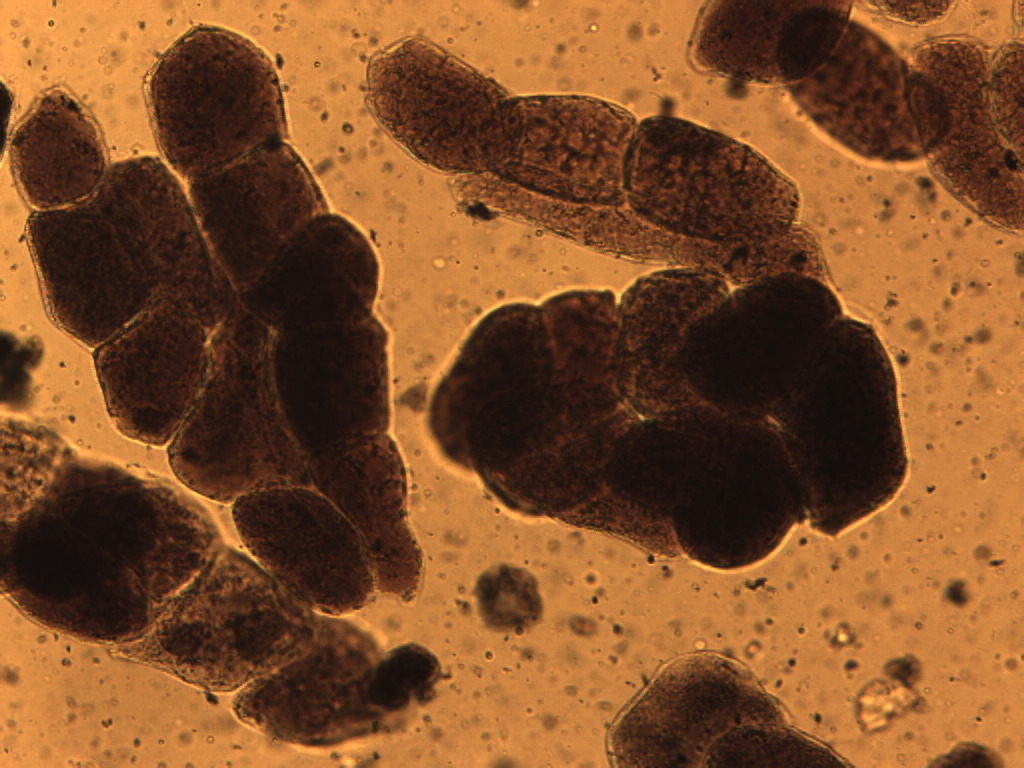 [Speaker Notes: 414. Potato, sweet.  Cooked parenchymal cells stained for starch, 10X.]
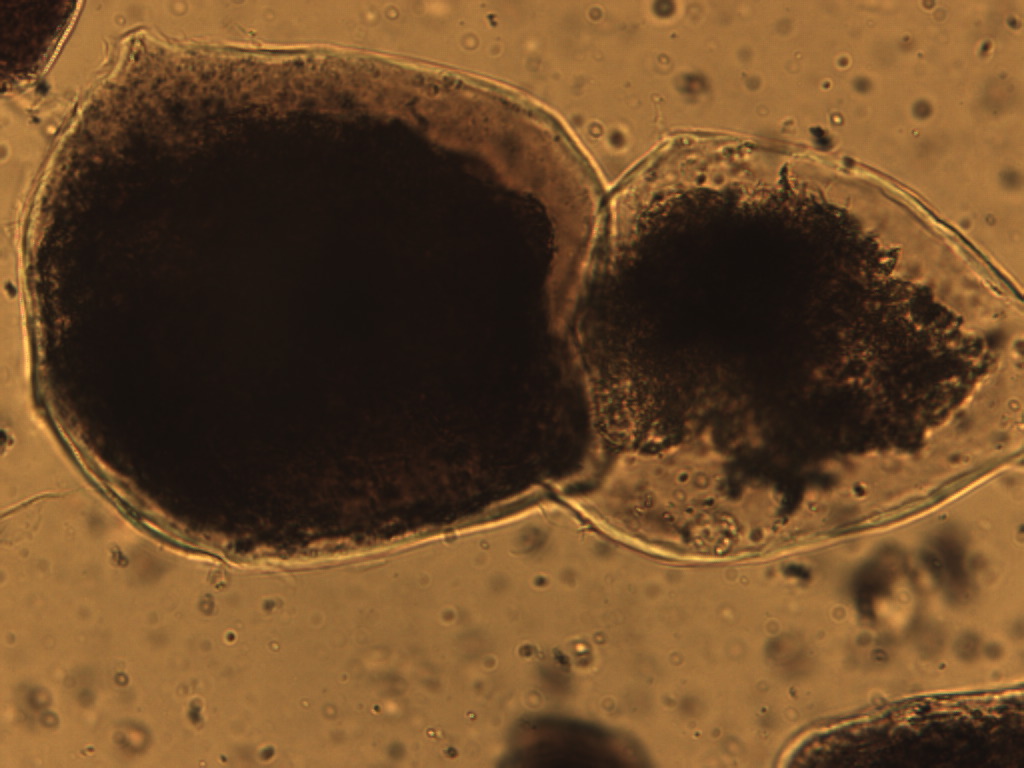 [Speaker Notes: 415. Potato, sweet.  Cooked parenchymal cell stained for starch, 25X.  Compare to apple and white potato.]
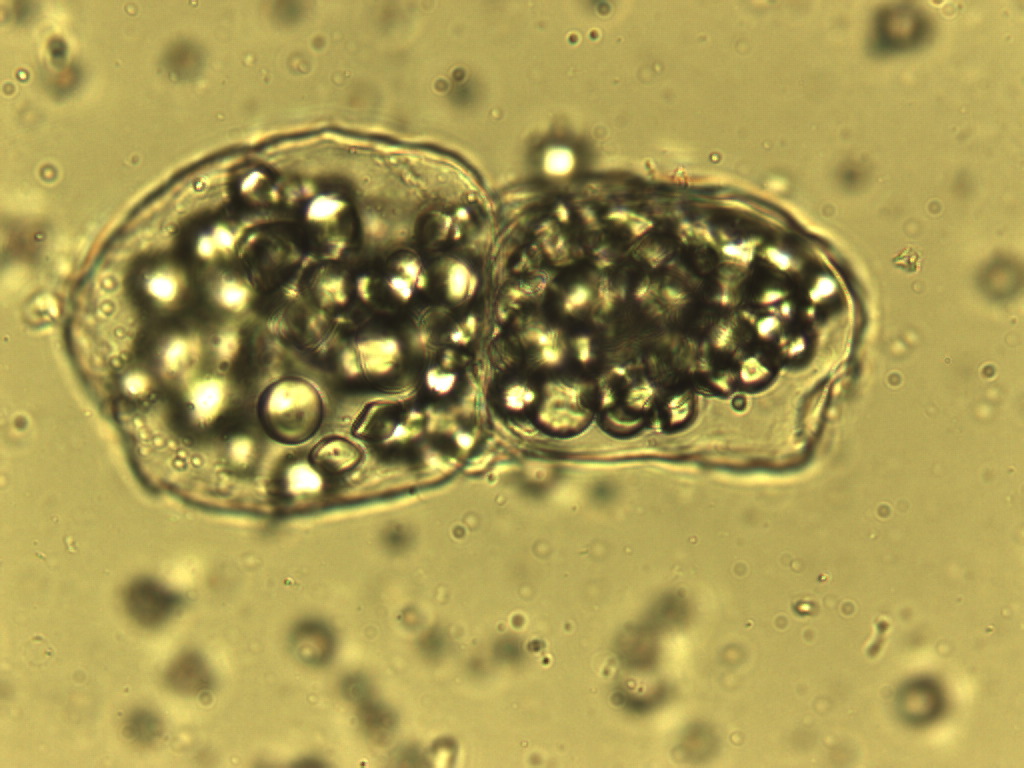 [Speaker Notes: 416. Potato, sweet.  Raw parenchymal cells, 25X]
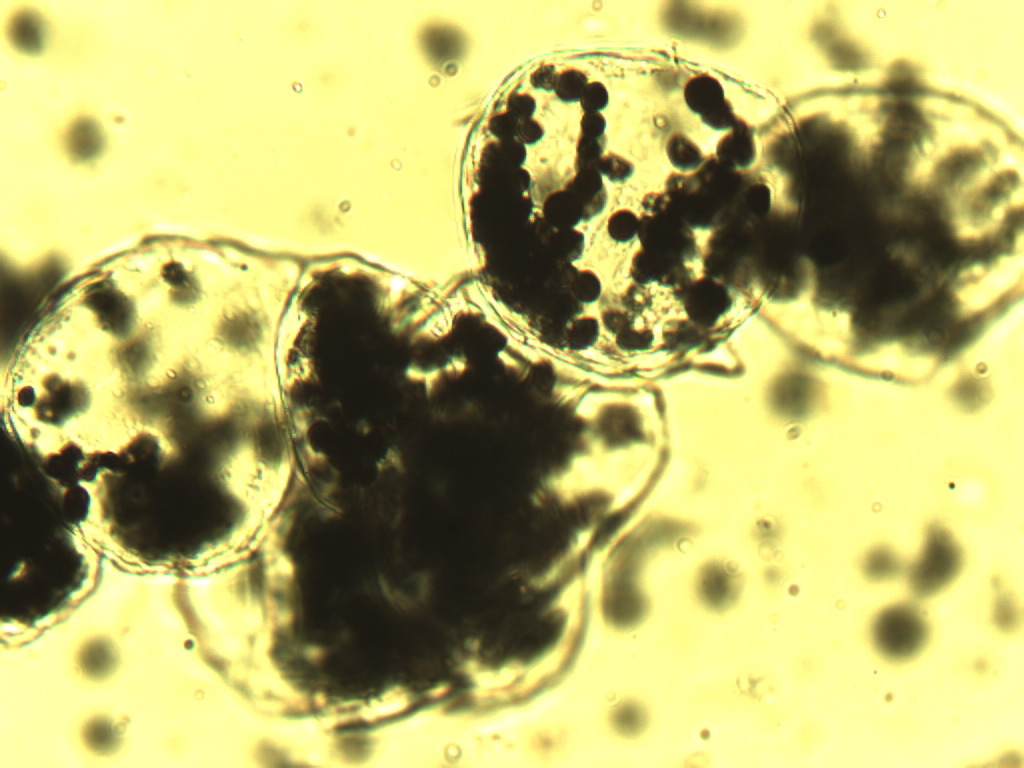 [Speaker Notes: 417. Potato, sweet.  Raw parenchymal cells stained for starch (arrows), 25X.]
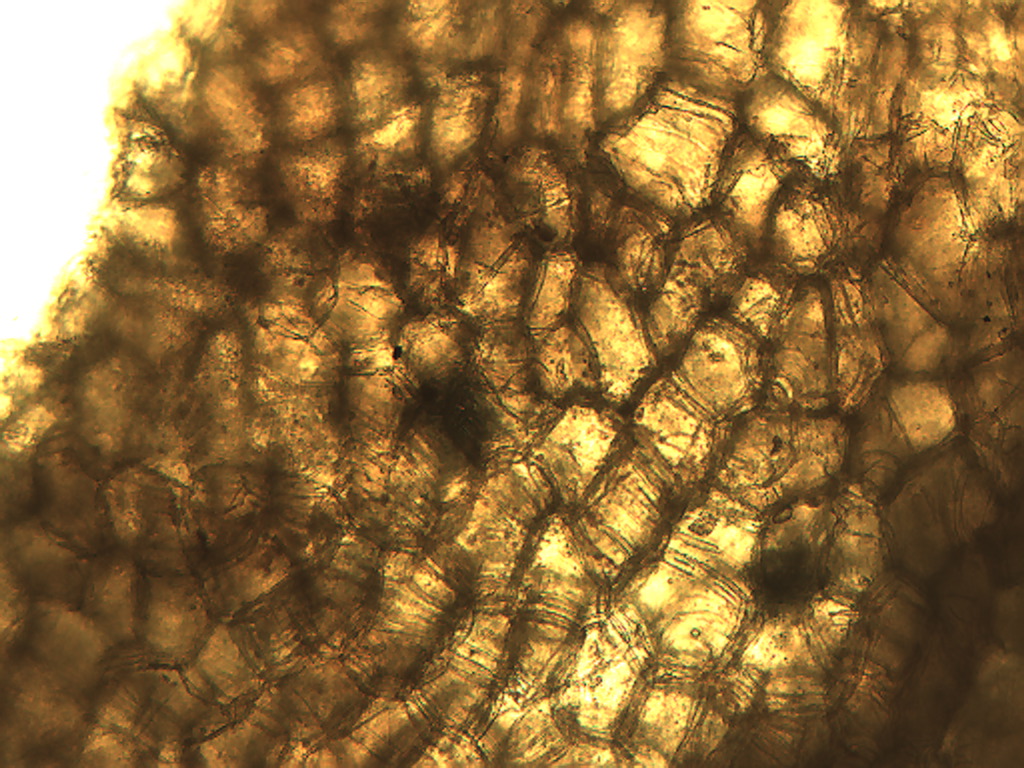 [Speaker Notes: 420. Solanum tuberosum L.  Potato, white.  Skin, 10X.]
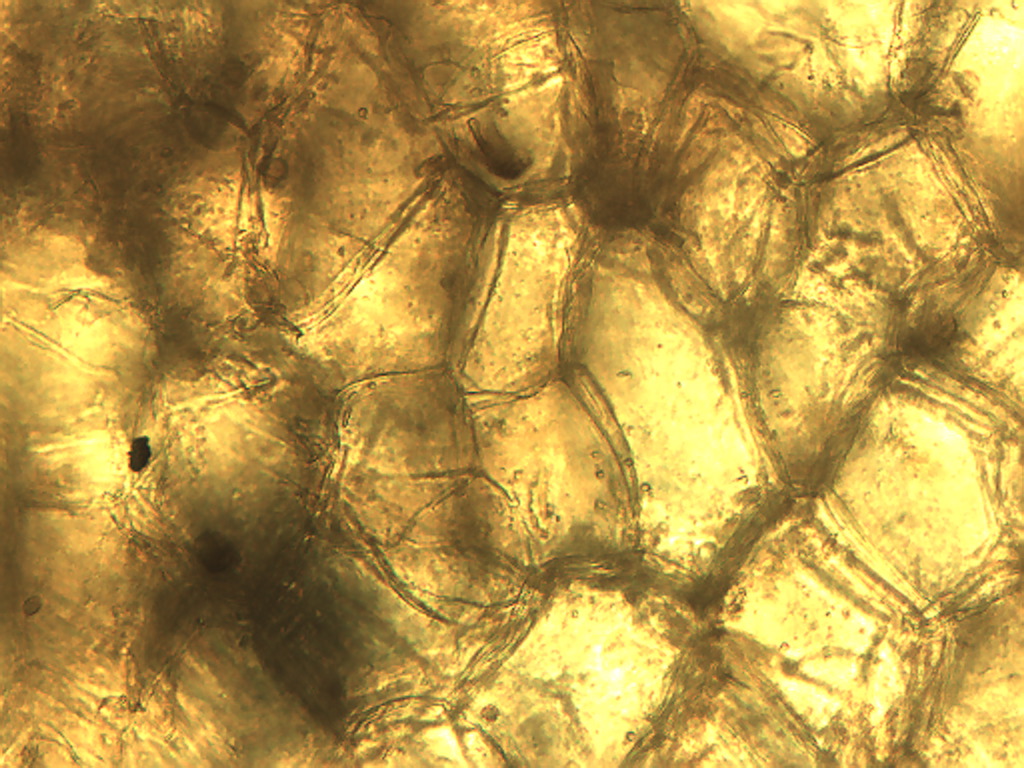 [Speaker Notes: 421. Potato, white.  Skin, 25X.]
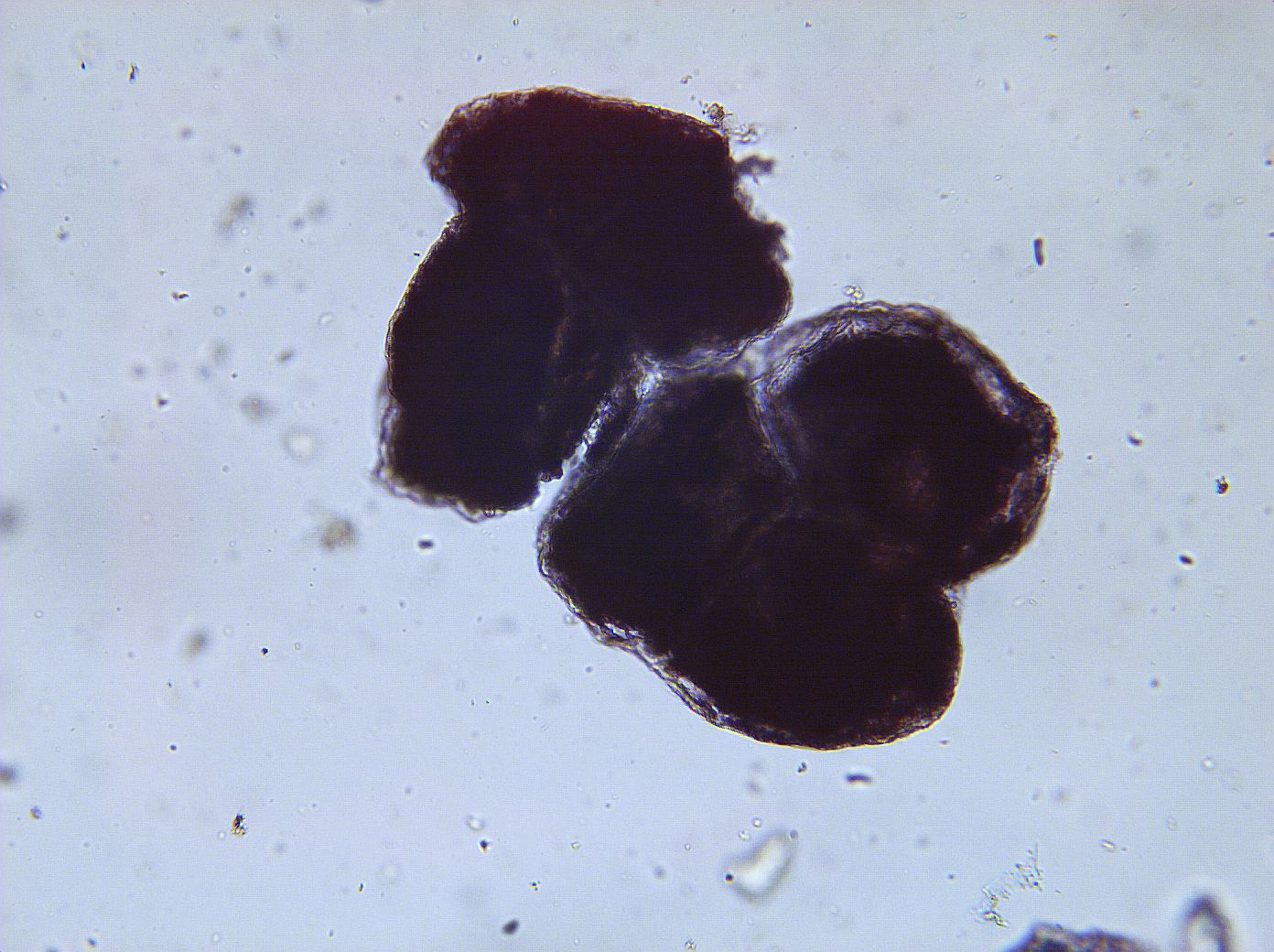 [Speaker Notes: 418. Potato, white.  Parenchymal cells stained for starch, 10X.]
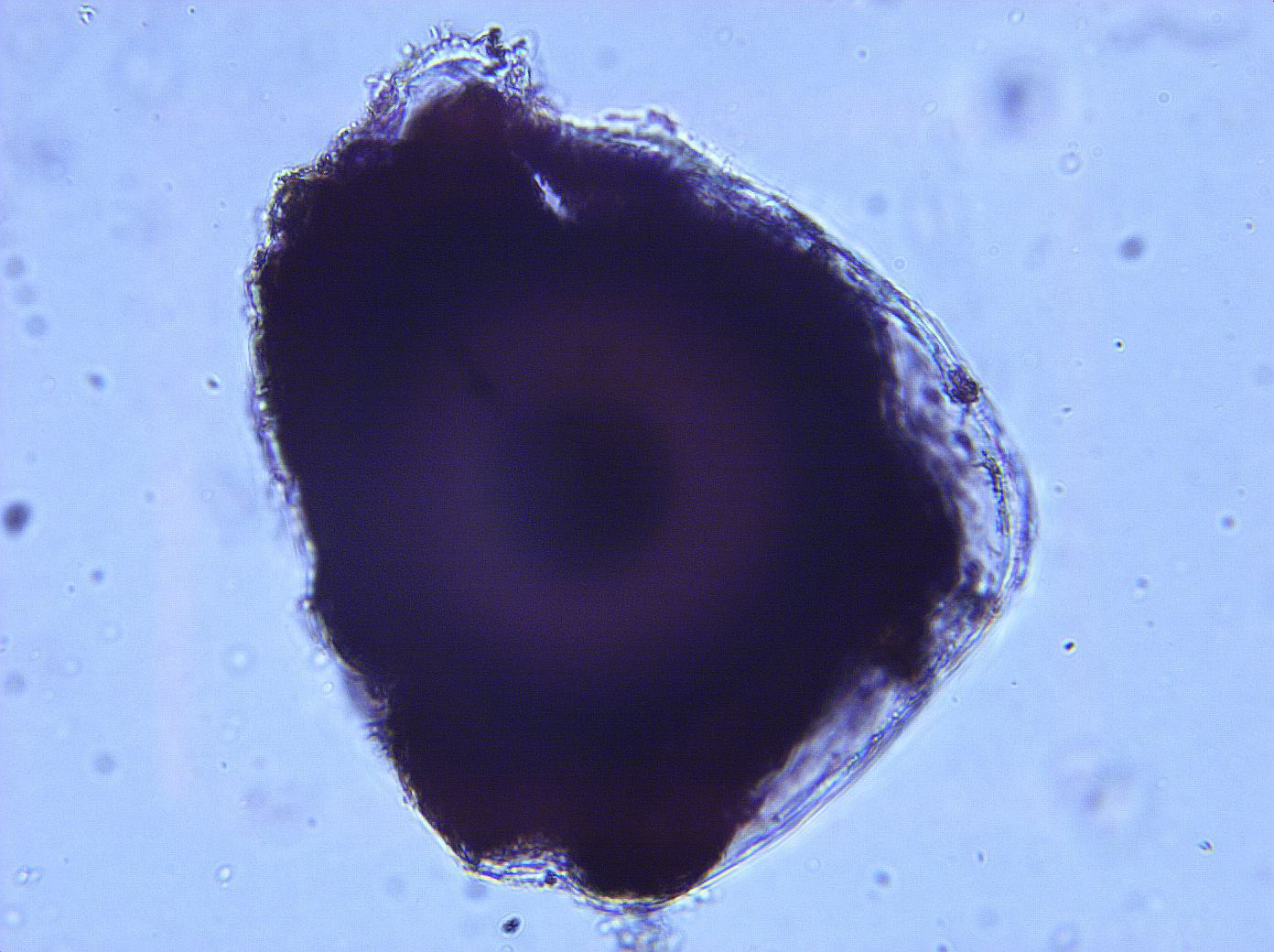 [Speaker Notes: 419. Potato, white.  Parenchymal cells stained for starch, 25X]